Small Red Vase (SH110)
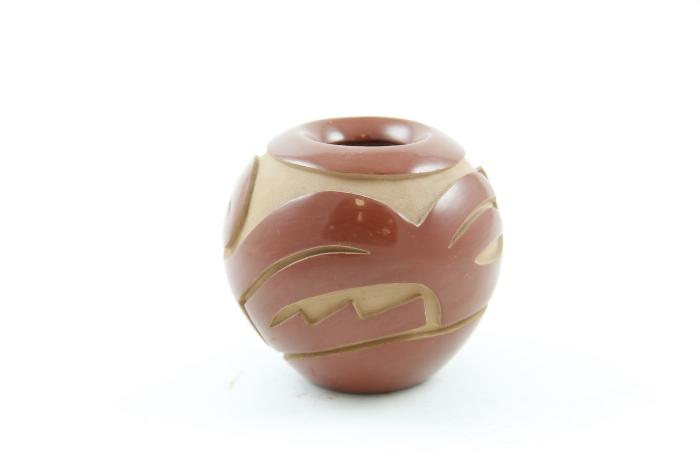 Small Red Vase (SH111)
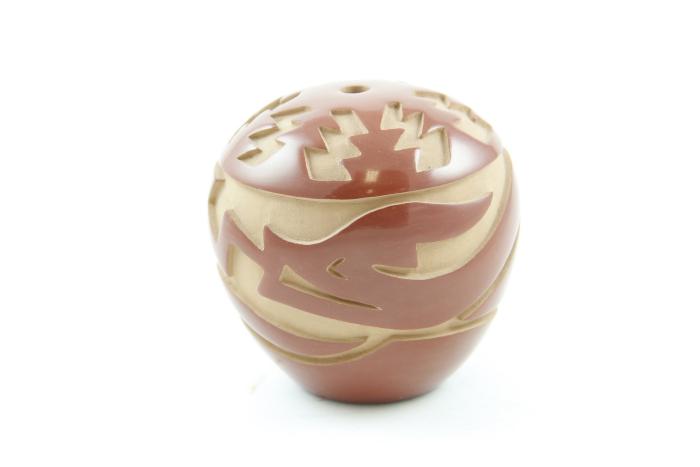